Оформление инвалидности.Как это сделать в 2023 году
Порядок направления на медико-социальную экспертизу медицинской организацией
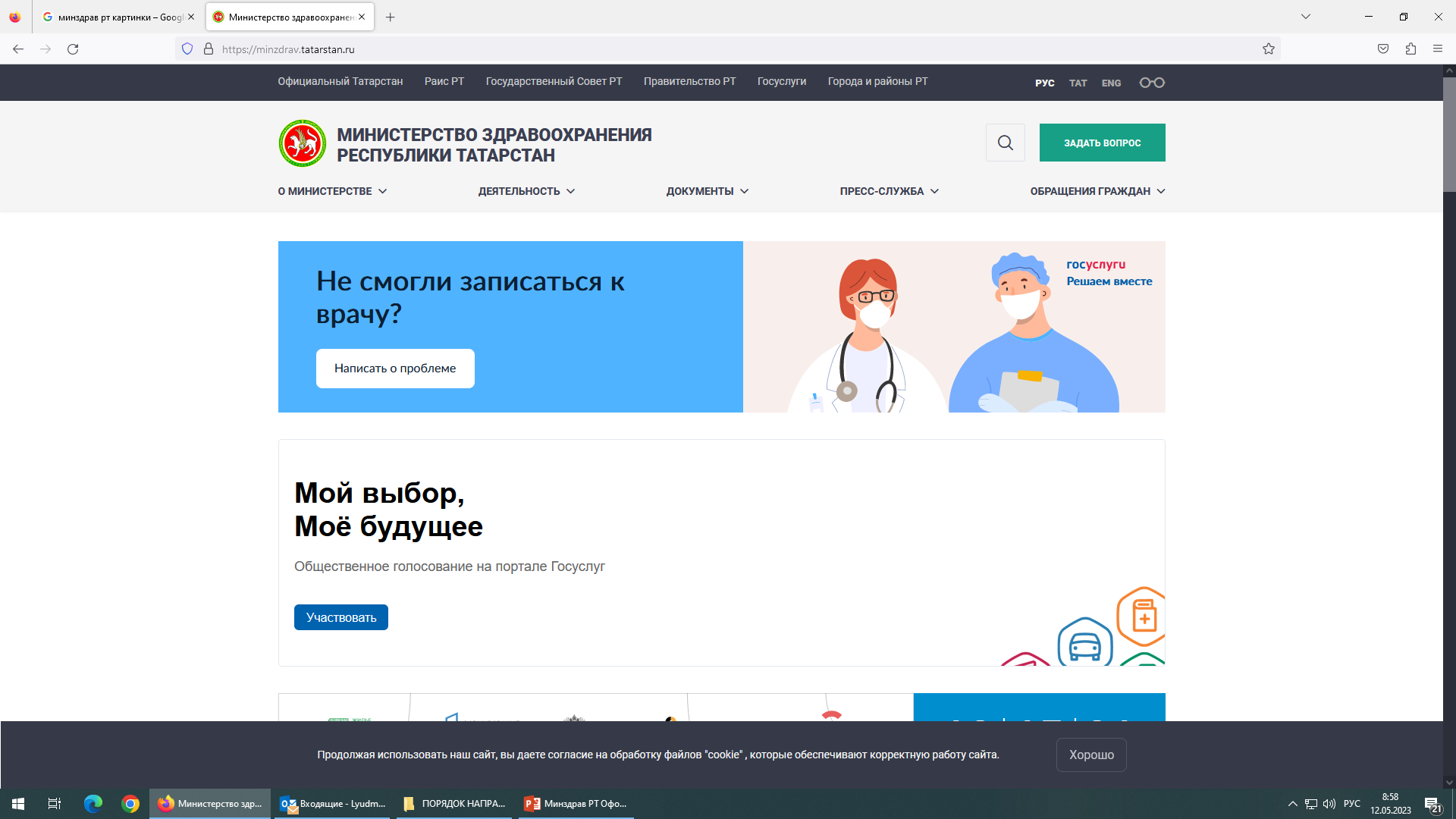 Нормативные документы
Федеральный закон от 21 ноября 2011 г. N 323-ФЗ «Об основах охраны здоровья граждан в Российской Федерации» (статья 60);
Федеральный закон от 24 ноября 1995 г. N 181-ФЗ «О социальной защите инвалидов в Российской Федерации» (ст.7-8);
Постановление Правительства РФ от 5 апреля 2022 г. N 588 «О признании лица инвалидом»;
Приказ Министерства труда и социальной защиты РФ от 27 августа 2019 г. N 585н«О классификациях и критериях, используемых при осуществлении медико-социальной экспертизы граждан федеральными государственными учреждениями медико-социальной экспертизы»;
Нормативные документы
Приказ Министерства труда и социальной защиты РФ и Министерства здравоохранения РФ от 10 июня 2021 г. N 402н/631н«Об утверждении перечня медицинских обследований, необходимых для получения клинико-функциональных данных в зависимости от заболевания в целях проведения медико-социальной экспертизы»;
Приказ Министерства здравоохранения РФ от 7 июня 2022 г. N 385н «Об утверждении формы согласия гражданина (его законного или уполномоченного представителя) на направление и проведение медико-социальной экспертизы»;
Приказ Министерства труда и социальной защиты РФ и Министерства здравоохранения РФ от 12 августа 2022 г. N 488н/551н«Об утверждении формы направления на медико-социальную экспертизу медицинской организацией и порядка ее заполнения»
Нормативные документы
Приказ Министерства здравоохранения РФ от 23 ноября 2021 г. N 1089н«Об утверждении Условий и порядка формирования листков нетрудоспособности в форме электронного документа и выдачи листков нетрудоспособности в форме документа на бумажном носителе в случаях, установленных законодательством Российской Федерации»;
Приказ Министерства труда и социальной защиты РФ от 5 марта 2021 г. N 106н«Об утверждении перечня показаний и противопоказаний для обеспечения инвалидов техническими средствами реабилитации»;
Приказ Министерства здравоохранения РФ от 28 сентября 2020 г. N 1029н«Об утверждении перечней медицинских показаний и противопоказаний для санаторно-курортного лечения».
В каких случаях можно оформить инвалидность?
Сами по себе заболевания, в том числе хронические, не являются безусловным основанием для установления инвалидности.

 










Наличие одного из указанных условий не является основанием для признания гражданина инвалидом.
Решение о признании инвалидом принимается по результатам медико-социальной экспертизы (МСЭ).
Чтобы пройти МСЭ, нужно получить направление.
Условиями для признания гражданина инвалидом являются :
необходимость в реабилитации или абилитации.
нарушение здоровья со стойким расстройством функций организма, обусловленное заболеваниями, последствиями травм или дефектами
ограничение жизнедеятельности (полная или частичная утрата способности или возможности обслуживать себя, самостоятельно передвигаться, ориентироваться, общаться, контролировать свое поведение, обучаться или работать)
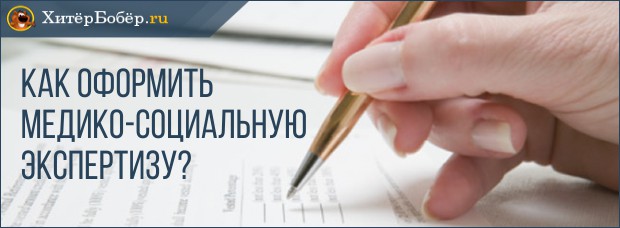 Как получить направление на медико-социальную экспертизу?
Направления на медико-социальную экспертизу готовят медицинские организации. Их организационно-правовая форма — то есть государственные они или частные — значения не имеет. 
Определяя, есть ли у Вас признаки инвалидности, врач должен опираться на диагностические исследования и результаты лечения, а также на результаты реабилитации и абилитации. Поэтому за направлением на МСЭ лучше всего обращаться к своему лечащему врачу. 
Решение о направлении на МСЭ принимается врачебной комиссией медицинской организации, оказывающей лечебно-профилактическую помощь, на основании клинических данных, результатов обследования, по результатам динамического наблюдения лечащим врачом, при отсутствии положительной динамики лечебных и реабилитационных мероприятий и с учетом приказа Министерства труда и социальной защиты Российской Федерации от 27.08.2019 № 585н «О классификациях и критериях, используемых при осуществлении медико-социальной экспертизы граждан федеральными государственными учреждениями медико-социальной экспертизы», которым руководствуются медицинские организации при принятии решения о направлении граждан на МСЭ.
При положительном решении Вам нужно будет дать письменное согласие на направление и проведение медико-социальной экспертизы.
Обращение гражданина в медицинскую организацию по месту прикрепления полиса обязательного медицинского страхования
Проведение необходимых диагностических, лечебных и реабилитационных мероприятий
1
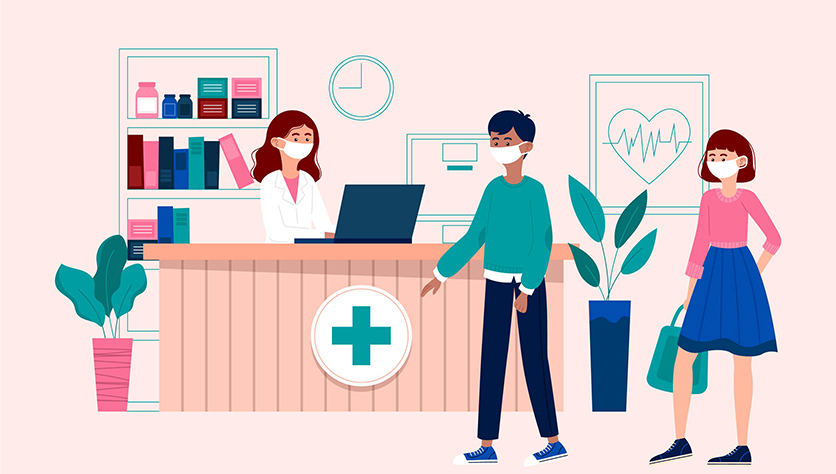 Имеется нарушение здоровья со СТОЙКИМ НАРУШЕНИЕМ функций организма, обусловленное заболеваниями, последствиями травм или дефектами
2
Решение врачебной комиссии о направлении  гражданина на МСЭ
Решение врачебной комиссии об отказе направлении на МСЭ
Проведение необходимых диагностических обследований и консультаций специалистов для получения клинико-функциональных данных в зависимости от заболевания в целях проведения медико-социальной экспертизы согласно приказу Министерства труда и социальной защиты Российской Федерации и Министерства здравоохранения Российской Федерации от 10.06.2021 № 402н/631н
Гражданин (его законный или уполномоченный представитель) вправе подать жалобу в орган, осуществляющий в отношении указанной медицинской организации функции учредителя, в территориальный орган Федеральной службы по надзору в сфере здравоохранения
3
Передача медицинской организацией направления на МСЭ в электронном виде  (без участия гражданина). 
Осуществляется не позднее 30 рабочих дней со дня принятия решения врачебной комиссией медицинской организации о подготовке такого направления
Перечень обследований для направления на МСЭ
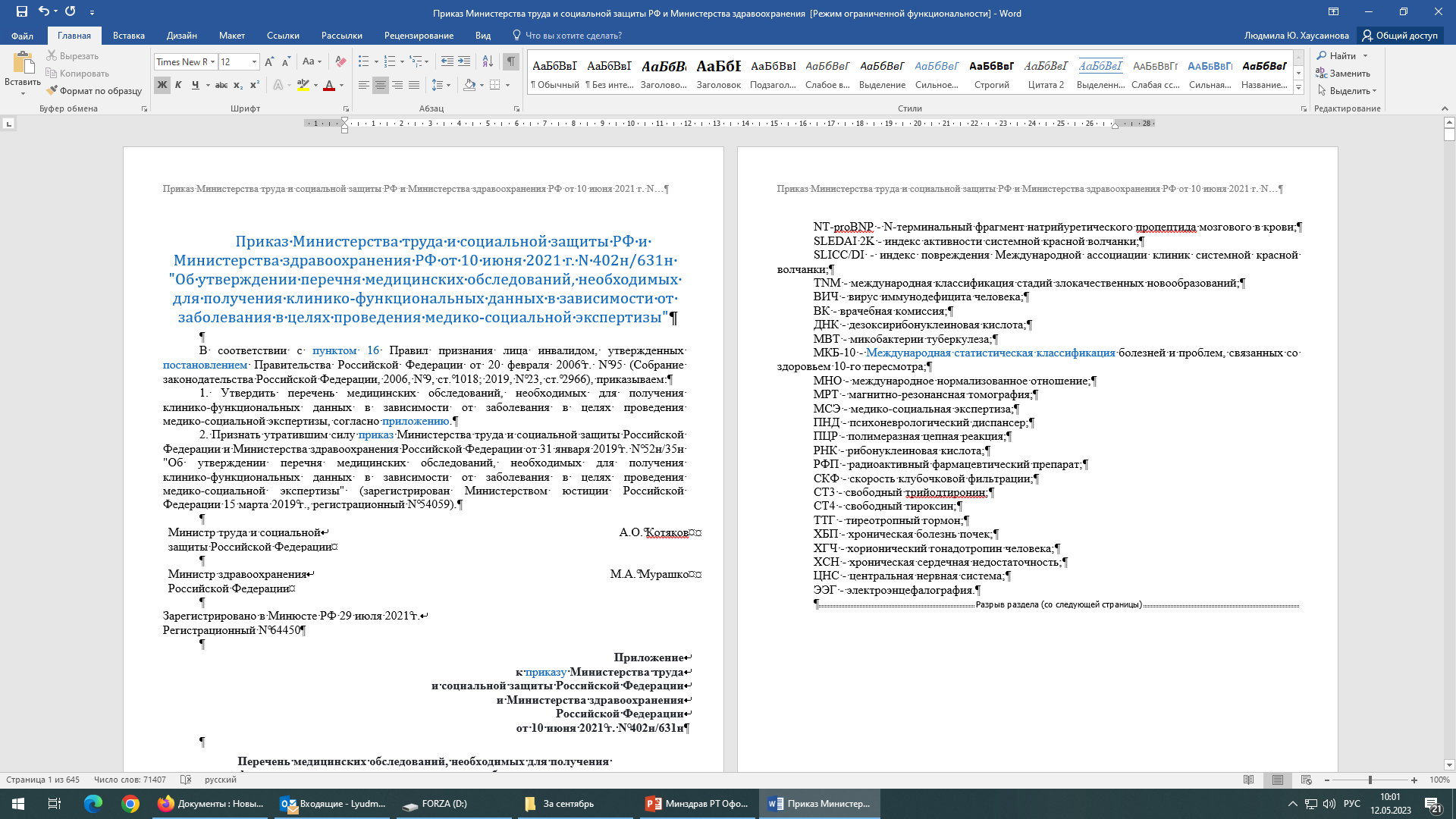 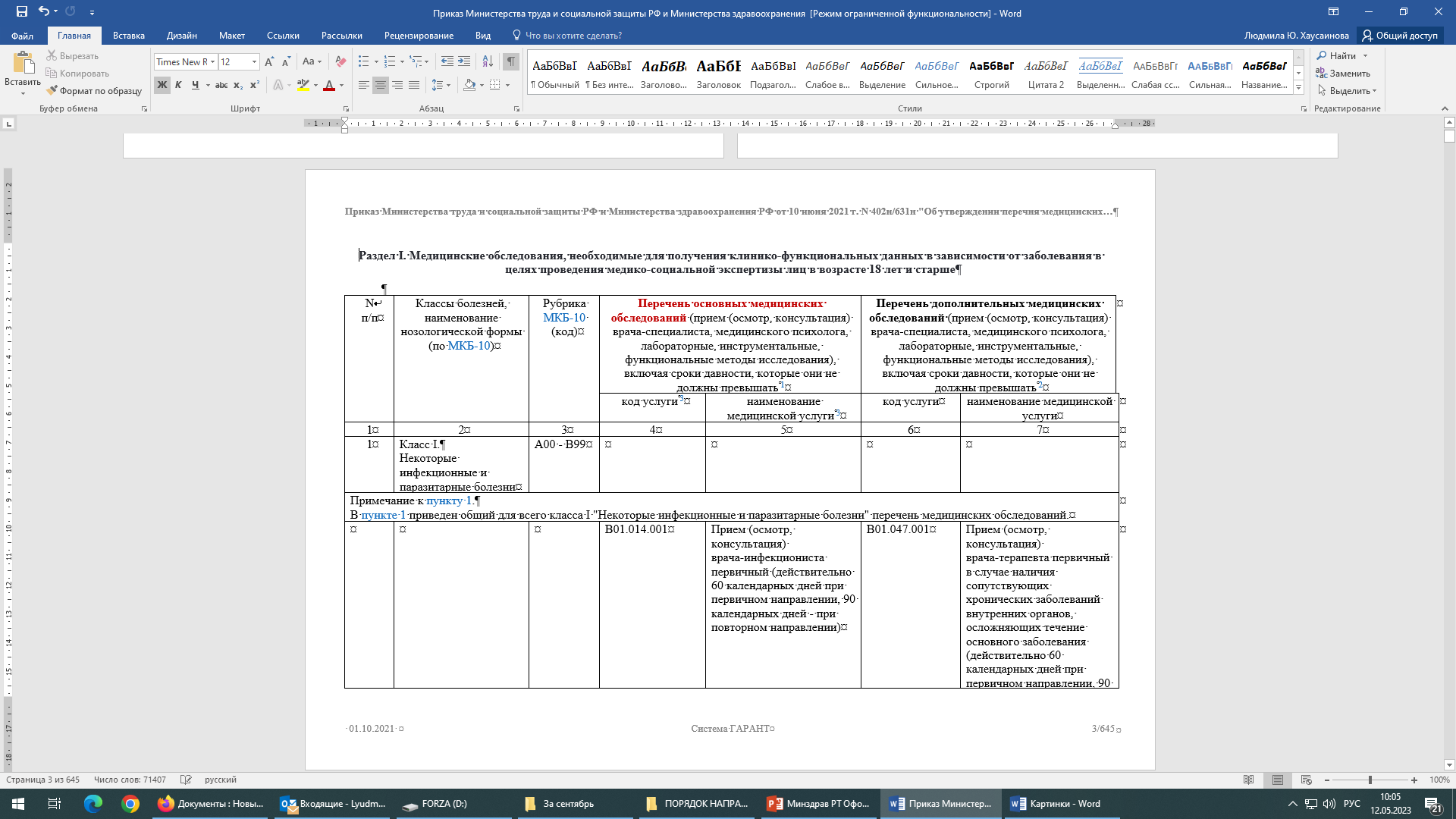 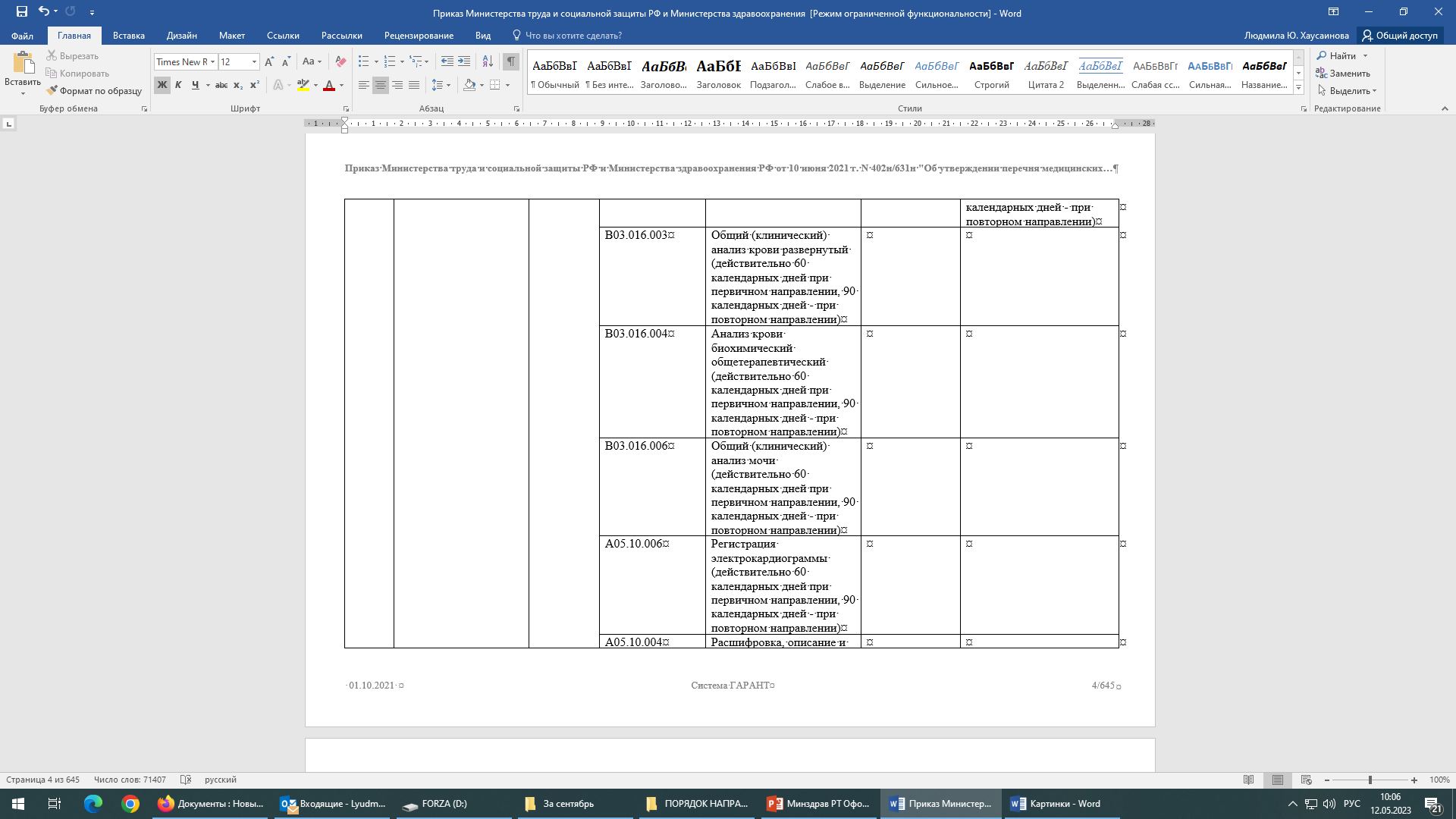 Направление на медико-социальную экспертизу
Если гражданин, нуждающийся в освидетельствовании, маломобильный
При оформлении направления на МСЭ лечащий врач в медицинской документации описывает состояние гражданина на момент направления на МСЭ, указывает данные о состоянии здоровья гражданина, отражающие степень нарушения функций органов и систем организма, состояние компенсаторных возможностей организма, сведения о проведенных реабилитационных мероприятиях, а также сведения о результатах медицинских обследований, необходимых для получения клинико-функциональных данных в зависимости от заболевания в целях проведения медико-социальной экспертизы. 
Нетранспортабельным больным оформление документов проводится с выходом всех необходимых специалистов на дом. Также на дому проводятся обследования, которые возможно выполнить в домашних условиях. Обследования, которые невозможно выполнить в домашних условиях, пациентам могут провести в условиях стационара.
ГРАЖДАНИН НАПРАВЛЯЕТСЯ НА МСЭ МЕДИЦИНСКОЙ ОРГАНИЗАЦИЕЙ С ПИСЬМЕННОГО СОГЛАСИЯ ГРАЖДАНИНА (ЕГО ЗАКОННОГО ИЛИ УПОЛНОМОЧЕННОГО ПРЕДСТАВИТЕЛЯ НА НАПРАВЛЕНИЕ И ПРОВЕДЕНИЕ МСЭ.
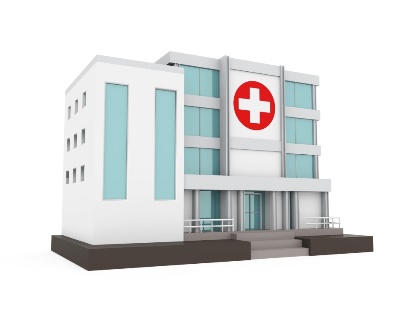 Согласие (волеизъявление) гражданина заполняется в медицинской организации  после принятия решения
о направлении его на МСЭ
Гражданин
информирует о предпочтительном 
способе получения уведомления
указывает предпочтительную 
форму 
проведения МСЭ
Специалистами медицинской организации сведения о волеизъявлении гражданина указываются в направлении на медико-социальную экспертизу
ОЧНО 
(С личным присутствием)
по каналам телефонной связи, включая мобильную связь, в том числе посредством направления коротких текстовых сообщений
ЗАОЧНО (Без личного присутствия)
в форме документа на бумажном носителе заказным почтовым отправлением
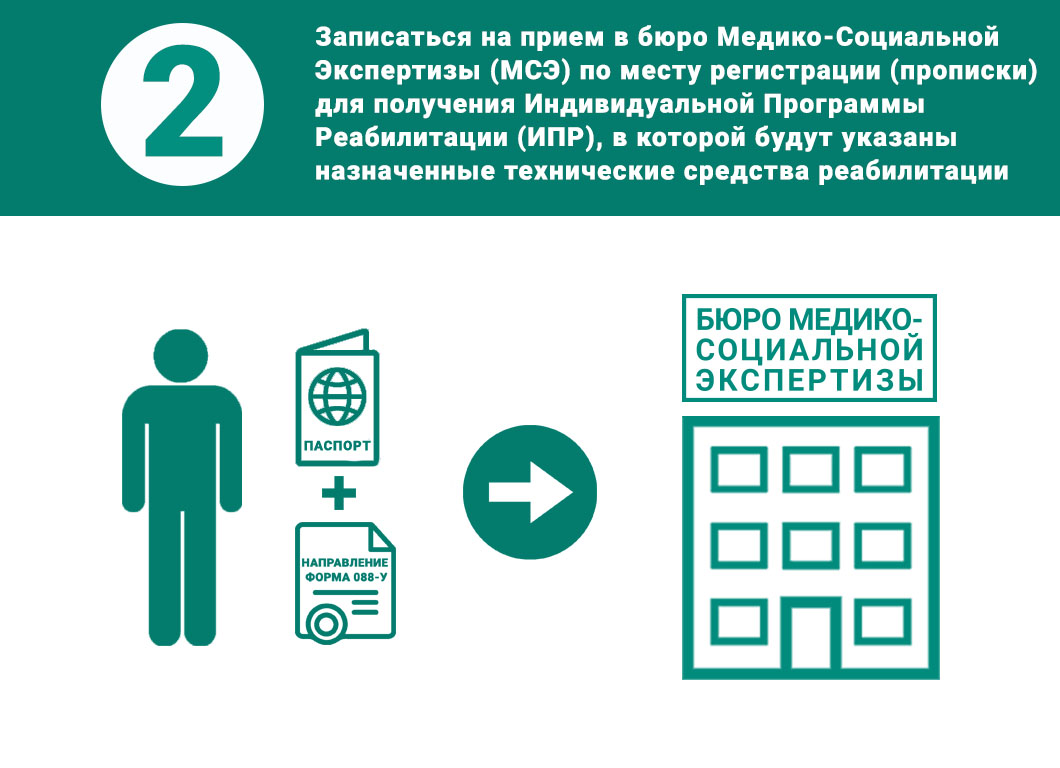 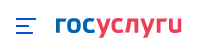 в форме электронного документа с использованием федеральной государственной информационной системы "Единый портал государственных и муниципальных услуг (функций)".
Направление на медико-социальную экспертизу формируется в медицинской информационной системе медицинской организации, и в форме электронного документа, в течение 3 рабочих дней со дня формирования передается в информационную систему медико-социальной экспертизы.
Медицинская организация 

(Медицинская информационная система медицинской организации)
Подсисистема ЕГИСЗ «Федеральный реестр электронных медицинских документов»
Информационная система бюро МСЭ
Направление Форма 088/у
Направление Форма 088/у
Медицинская организация не позднее следующего рабочего дня после дня передачи в бюро направления на медико-социальную экспертизу уведомляет гражданина (его законного или уполномоченного представителя) о передаче в бюро направления на МСЭ.
Сроки оформления направления на МСЭ
Подготовка направления на МСЭ должна занимать не более 30 рабочих дней со дня принятия решения врачебной комиссией медицинской организации о подготовке такого направления.

 Есть случаи, когда направление на МСЭ проводится в ускоренном темпе: 
для находящихся в стационаре после ампутации (реампутации) конечностей, имеющих дефекты, предусмотренные пунктами 14 и (или) 15 приложения к Правилам признания лица инвалидом , нуждающихся в первичном протезировании — направляются на МСЭ в соответствии с решением врачебной комиссии этой медицинской организации в течение 3 рабочих дней после проведения указанной операции; 
для признанных нуждающимися в оказании паллиативной медицинской помощи — 1 рабочий день со дня получения результатов обследования.
В отдельных случаях направление на МСЭ может быть возвращено в медицинскую организацию
В случае если направление на МСЭ, переданное медицинской организацией, не содержит данных о результатах проведения полного объема медицинских обследований по перечню медицинских обследований, бюро в течение 3 рабочих дней со дня получения такого направления возвращает его в медицинскую организацию.
При возврате бюро направления на МСЭ медицинская организация в течение 14 рабочих дней со дня поступления возвращенного направления на МСЭ дополняет его сведениями о результатах медицинских обследований, в случае необходимости проводит недостающие медицинские обследования (с согласия гражданина), и осуществляет его повторную передачу в бюро с уведомлением гражданина (его законного или уполномоченного представителя).
Медицинская организация несет  ответственность за достоверность и полноту сведений, указанных в направлении на МСЭ.
Когда направление на МСЭ не требуется?
определения причины смерти инвалида, а также лица, пострадавшего в результате несчастного случая на производстве, профессионального заболевания, катастрофы на Чернобыльской АЭС и других радиационных или техногенных катастроф либо в результате ранения, контузии, увечья или заболевания, полученных в период похождения военной службы, в случаях, когда законодательством Российской Федерации предусматривается предоставление семье умершего мер социальной поддержки;
выдачи дубликата справки, подтверждающей факт установления инвалидности, степени утраты профессиональной трудоспособности в процентах;
выдачи новой справки, подтверждающей факт установления инвалидности, в случае изменения фамилии, имени, отчества, даты рождения гражданина;
При необходимости внесения исправлений в индивидуальную программу реабилитации или абилитации в связи с изменением персональных, антропометрических данных инвалида (ребенка-инвалида), уточнением характеристик ранее рекомендованных видов реабилитационных и (или) абилитационных мероприятий, технических средств реабилитации и услуг, а также в целях устранения технических ошибок;
При необходимости включения в индивидуальную программу реабилитации или абилитации ребенка-инвалида рекомендаций о товарах и услугах, предназначенных для социальной адаптации и интеграции в общество детей-инвалидов, на приобретение которых направляются средства (часть средств) материнского (семейного) капитала;
обжалования решения бюро медико-социальной экспертизы.
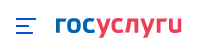 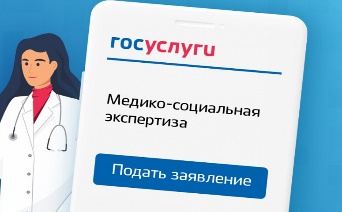 Заявление о проведении МСЭ на бумажном носителе
или
Благодарю за внимание!
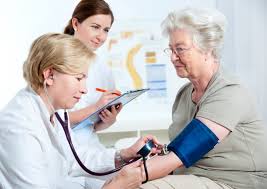 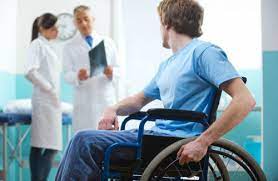